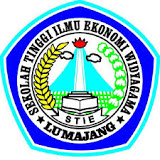 AKUNTANSI DAN LINGKUNGANNYA
AINUN JARIAH, SE., MM.
LINGKUNGAN PERUSAHAAN........
Macam Perusahaan ...............
Penggerak roda organisasi
Perusahaan harus memberikan informasi menyangkut kinerja dan posisi keuangannya pd berbagai pihak yang berkepentingan.
Pemberian informasi keuangan merupakan bagian dari komunikasi bisnis.
Untuk berkomunikasi dibutuhkan bahasa bisnis yang mudah dipahami yakni AKUNTANSI
Definisi akuntansi
Pemakai informasi akuntansi
PEMBIDANGAN AKUNTANSI
PROFESI AKUNTANSI
SPESIALISASI BIDANG AKUNTANSI
Etika profesi akuntan
Siklus akuntansi
Dalam proses pencatatan hingga penyusunan laporan keuangan, akuntansi didasarkan pada beberapa prinsip dasar akuntansi, salah satunya adalah matching principle (prinsip penandingan), menandingkan pendapatan dengan beban yang timbul.
Dalam upaya menandingkan antara pendapatan dan beban, ada dua kelompok besar akuntansi, yakni: (1) Cash Basic Accounting dan  (2) Accrual Basic Accounting.
Laporan Keuangan
Aktivitas Operasi
Aktivitas Investasi
Aktivitas Pembiayaan
Informasi Tambahanyang harus diberikan menyangkut berbagai hal yang terkait secara langsung dengan laporan keuangan yang dilaporkan oleh perusahaan tertentu.
Laporan ini disajikan pada saat perusahaan menerapkan kebijakan akuntansi secara retrospektif..
Tujuan Umum Laporan Keuangan
Kualitas Laporan Keuangan
Dapat dipahami
Relevan
Materialitas
Keandalan/Reliabilitas
Substansi mengungguli bentuk
Pertimbangan yang sehat
Kelengkapan 
Dapat dibandingkan/komparabilitas
Tepat waktu
Keseimbangan antara biaya dan manfaat
Asumsi Dasar Akuntansi
IFRS dan ETAP
Terminologi dalam Akuntansi...
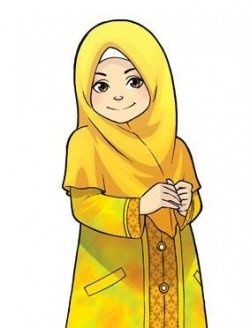 Kas (Cash)
Piutang Usaha (Account Receivable)
Perlengkapan Kantor (Office Supplies)
Peralatan Kantor (Office Equipment)
Kendaraan (Vehicles)
Bangunan (Buildings)
Tanah (Land)
Utang usaha (Account Payable)
Modal Saham (Share Capital)
Laba Ditahan (Retained Earning)
Dividen (Dividens)
Pendapatan (Revenues)
Biaya (Cost)
Beban (Expenses)
Persamaan Akuntansi
Laporan Posisi Keuangan
KREDIT
DEBIT
HARTA KEKAYAAN PERUSAHAAN
LIABILITAS/KEWAJIBAN
ASAL SUMBER DANA PERUSAHAAN
SUMBER DAYA
EKUITAS:
MODAL SAHAM
LABA DITAHAN
Jumlah total asset akan selalu sama dengan jumlah total liabilitas/kewajiban dan ekuitas
Nilai total asset yang selalu sama dengan nilai total kewajiban dan ekuitas itulah yang disebut dengan Persamaan akuntansi
Persamaan akuntansi adalah persamaan yang menunjukkan jumlah harta kekayaan perusahaan yang selalu sama dengan jumlah liabilitas dan ekuitas.
Aset (Harta) = Kewajiban (Liabilitas) + Ekuitas
Aset (Harta) - Kewajiban (Liabilitas) = Ekuitas
ASET
KEWAJIBAN
EKUITAS
+
=
MODAL 
SAHAM
LABA DITAHAN
-
-
+
PENDAPATAN
BEBAN
DIVIDEN
Pengaruh Transaksi Terhadap Ekuitas
Contoh Soal.......!!!